Hero of the week… Oliver Smith...!
Hero of the week… Abbie Brewer!
The Hungarian Uprising
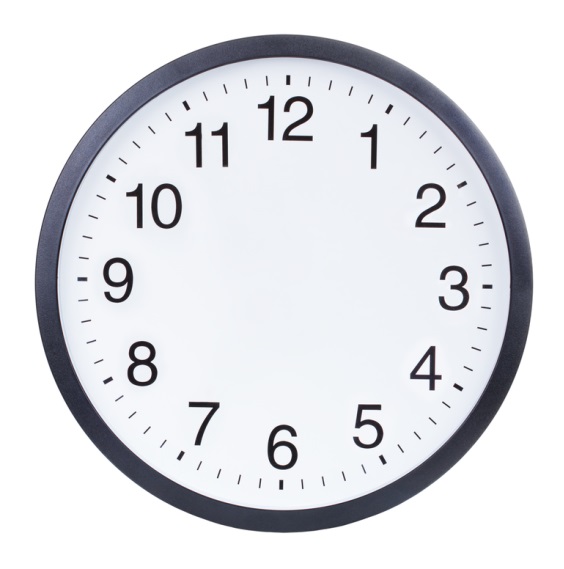 Key Words
Tuesday, 22 September 2020
Rakosi
Nagy
Khrushchev
L
3 minutes
L/O:
P
Make a judgement on the consequences of the Hungarian Uprising
Game over
G
Analyse the action taken by Khrushchev.
S
Explain the reforms Nagy demanded.
B
Describe the events of the Hungarian Uprising.
Power of 3
Last lesson – What was the Arms Race?

Last week – Name one consequence of the 			       Berlin Crisis?

Last year: Who was Joseph Goebbels?
Who took over when Stalin Died?
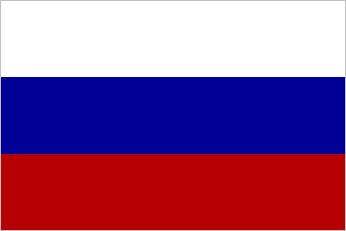 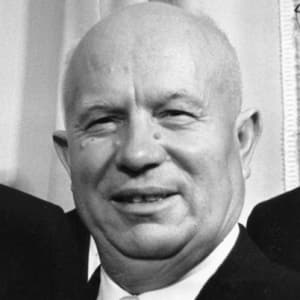 When Stalin died in 1953, for the first time in 29 years the USSR had a new leader.
Nikita Khrushchev took over.
In 1956, Khrushchev made a speech criticising Stalin – something that no-one did for fear of death.
He spoke of de-Stalinisation.
The US thought it might signal a change in the relationship – however they were wrong. His ideas were very similar.
Task: Copy notes using the subheading who took over when Stalin died?
Nikita Khrushchev– Leader of the USSR from 1953
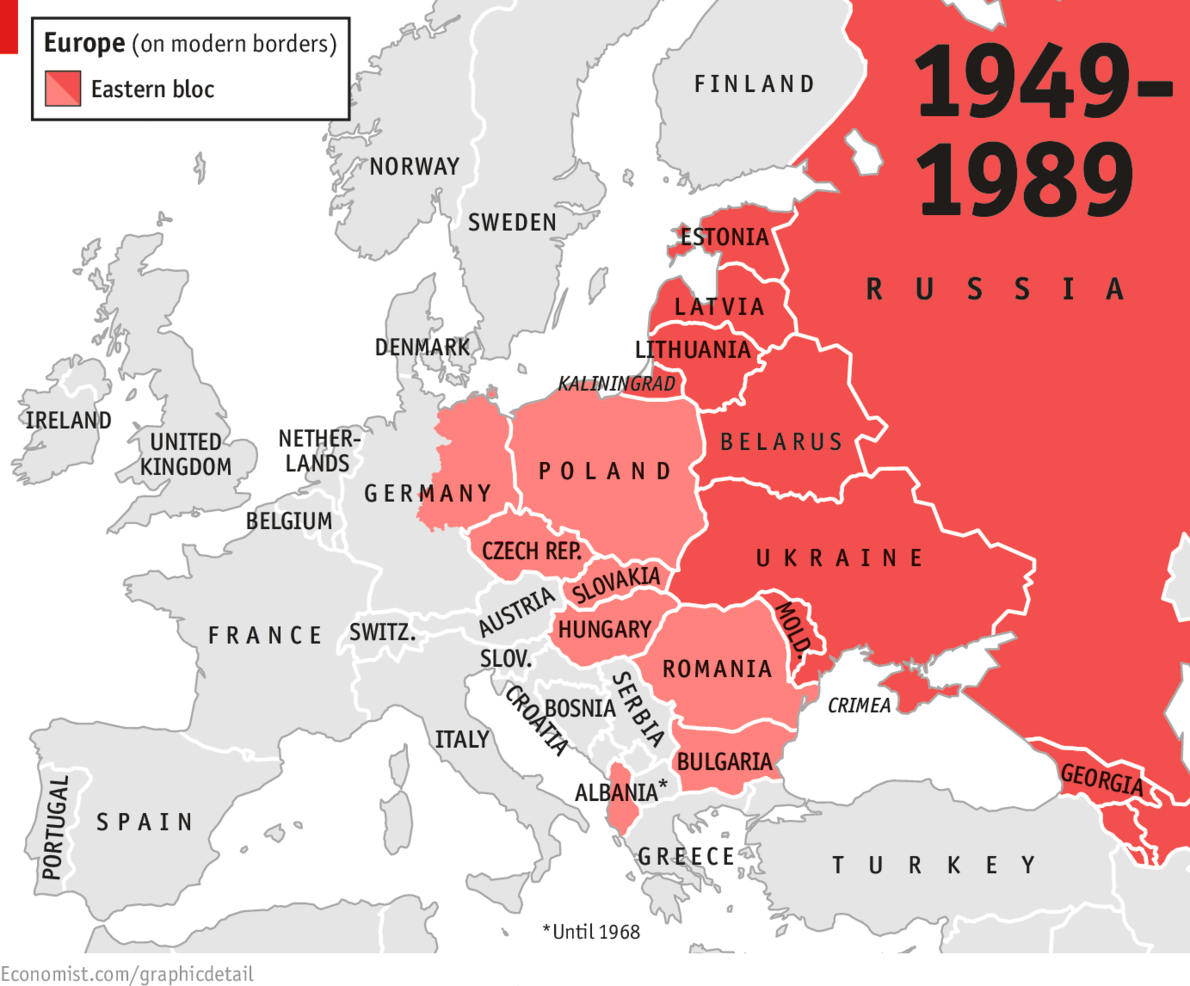 Hungary - 1956
Before 1949 

Hungary had been part of the Austro-Hungarian Empire. This was something that they were very proud of.
Soviet Take-Over

1949 – Soviet Union established a Soviet Government in Hungary. They were now ruled by Communists.
[Speaker Notes: Why would Stalin want them? Buffer against Germany, gives USSR more power.
Why would USA be concerned? USSR taking power and free will from countries.]
Questions
Task: Using your medal tasks answer the question to the right
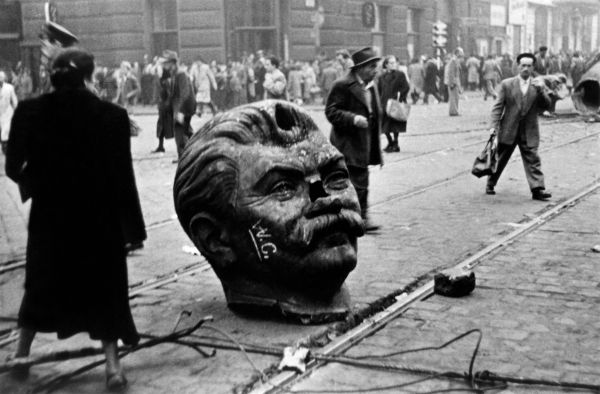 What can you see?
Who might have done this and why?
What does this tell us about Hungary?
Who was in charge in Hungary?
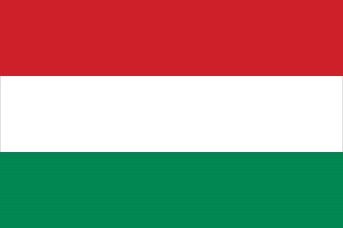 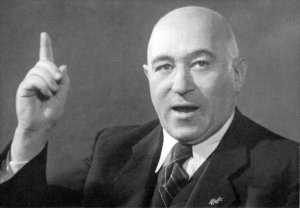 Until 1956, Hungary was led by Matyas Rakosi.
Stalin was a big fan of Rakosi because he did exactly what he wanted. 
Rakosi had a secret police he used to get rid of opponents. 
Hungarian people had to pay to have Soviet troops in the country. 
Street signs, shop signs and schools were all in Russian.
People in Hungary were angry due to:

Oppression
Fuel shortages
Food shortages
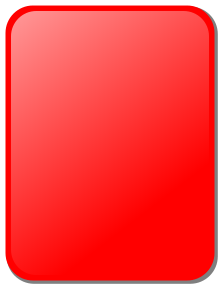 Matyas Rakosi – Leader of Hungary until 1956
What did they do about it?
Task make notes on the following:
Appalled by the conditions in Hungary – the people, forced into action by OFF protested on the streets of Budapest.
They demanded free speech and the withdrawal of the Soviet troops.
Stalin’s statue was smashed and there was fierce fighting between Hungarian people and Soviet troops.
Khrushchev decided to replace Rakosi with Imre Nagy a popular communist politician, who he hoped would settle the people.
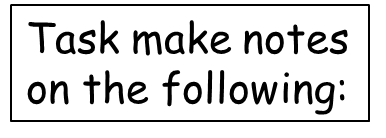 Imre Nagy
Now he’s gone too far!
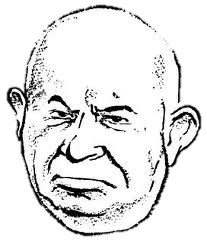 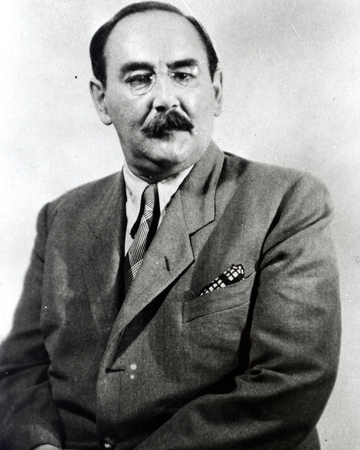 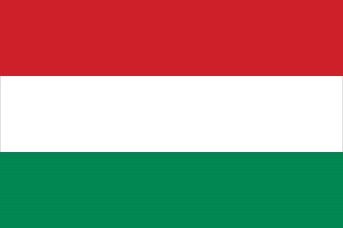 Putting Nagy in charge settled things down and the Soviet troops left.
However, even though he was a communist, Nagy was keen for change.
He demanded:

Free elections
A fair legal system
Total withdrawl of Soviet troops
Private land ownership
Hungary be allowed to leave the Warsaw Pact (01 Nov 1956)
Imre Nagy – Hungarian leader from 1956.
4th November 1956: The Soviets sent in the Red Army
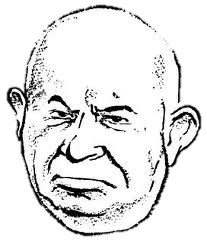 Why would the USSR do this?
What happened next?
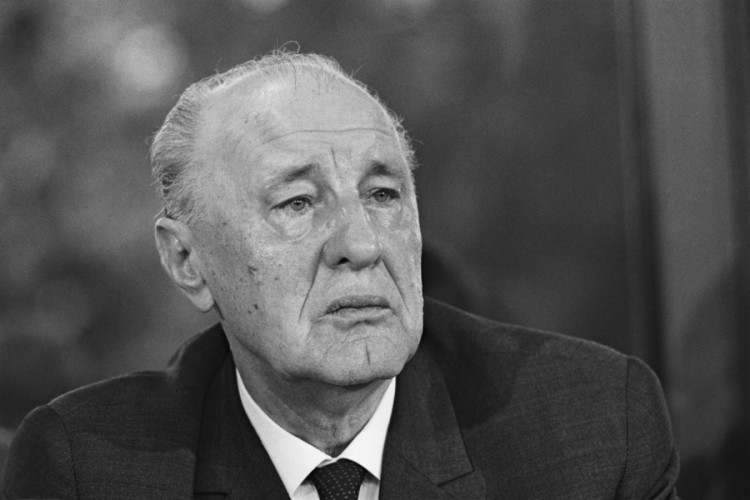 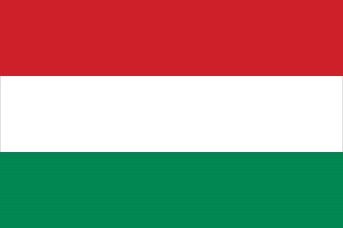 The Red Army, backed by 1000 tanks, rolled into Hungary and killed approximately 20,00 Hungarians to re-establish power.
Nagy and the other rebels had assumed that there would be support from the USA – it never came.
A pro-communist, pro-USSR government was set up under Janos Kadar. 
Kadar promised Nagy a safe escape. He lied. Nagy was executed.
Janos Kadar – replaced and murdered Imre Nagy.
Creating your timeline
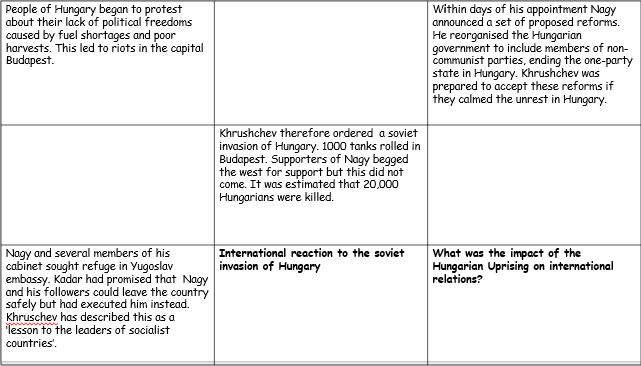 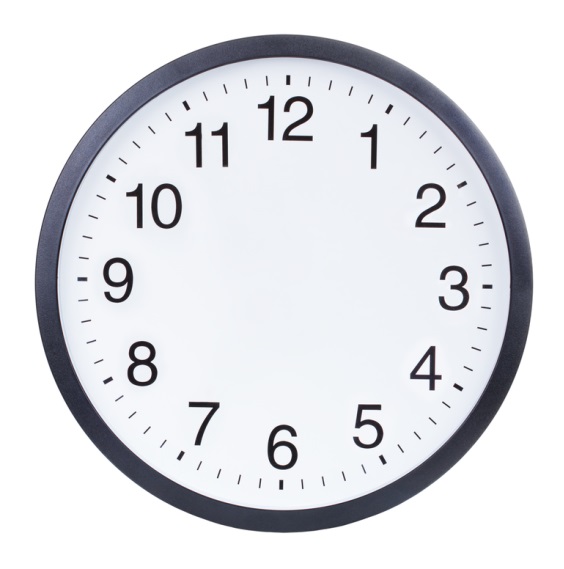 Using the completed table (slide 13) of events, finish of the timeline adding the correct events in the correct order.
10 Minutes
Challenge Task
Did Khruschev have any choice but to crush Hungary and Nagy the way he did?
Make a judgement on why Churchill claimed there was an iron curtain.
Make a judgement on why Churchill claimed there was an iron curtain.
P
P
The International reaction to the Hungarian Uprising
Since the US had offer aid in the form of the Marshall Plan and wanted to contain communism people in Eastern Europe assumed that they would help in other ways. 
Some NATO countries did take Hungarian refugees. 
There was NO military support offered –the USA showed were they stood. They would not support any country that was already communist. 
The risk of a nuclear from USA involvement  war was too great
Explain two consequences of the Hungarian Uprising (8 marks)
Consider:
Khrushchev and the USSR looked strong and forced all other Warsaw Pact members to be obedient.
The USA looked weak. Communist countries now knew the USA would not help them.
The United Nations did nothing and looked weak.
The relationship between the USSR and USA worsened.
Writing Frame x 2
One consequence of the Hungarian Uprising was…
(1)
For example…
(1)
This meant that…
(1)
Therefore…
(1)